Valuation – Trading Comparables (Wynn Resorts)
Sources: Bloomberg, Capital IQ
(1) Based on basic diluted shares outstanding
(2) Enterprise Value is defined as market capitalization, plus total debt and minority interests less cash and short-term investments; ignores equity investments
(3) Based on analyst consensus forecasts
(4) Total Capitalization defined as total debt plus book value of shareholders' equity and minority interests
(5) Calculated by adding market value of minority interest  to EV of parent company, less EV of Asian property
(6) Calculated by subtracting EBITDA of Asian property from consolidated EBITDA
1
Valuation – Trading Comparables (LGF)
VALUATION CONCLUSIONS
Media Conglomerates: 
EV/EBITDA: 7.4x – 11.7x
EV/Revenue: 2.6x – 2.7x
P/E: 13.3x – 18.3x
Pure-Play Studios:
EV/EBITDA: 8.2x – 18.1x
EV/Revenue: 1.8x – 3.6x
P/E: 18.1x – 40.9x
Note: Higher multiples for studios versus conglomerates suggests premium on pure-play nature and/or high growth expectations for content
Multiples are NTM
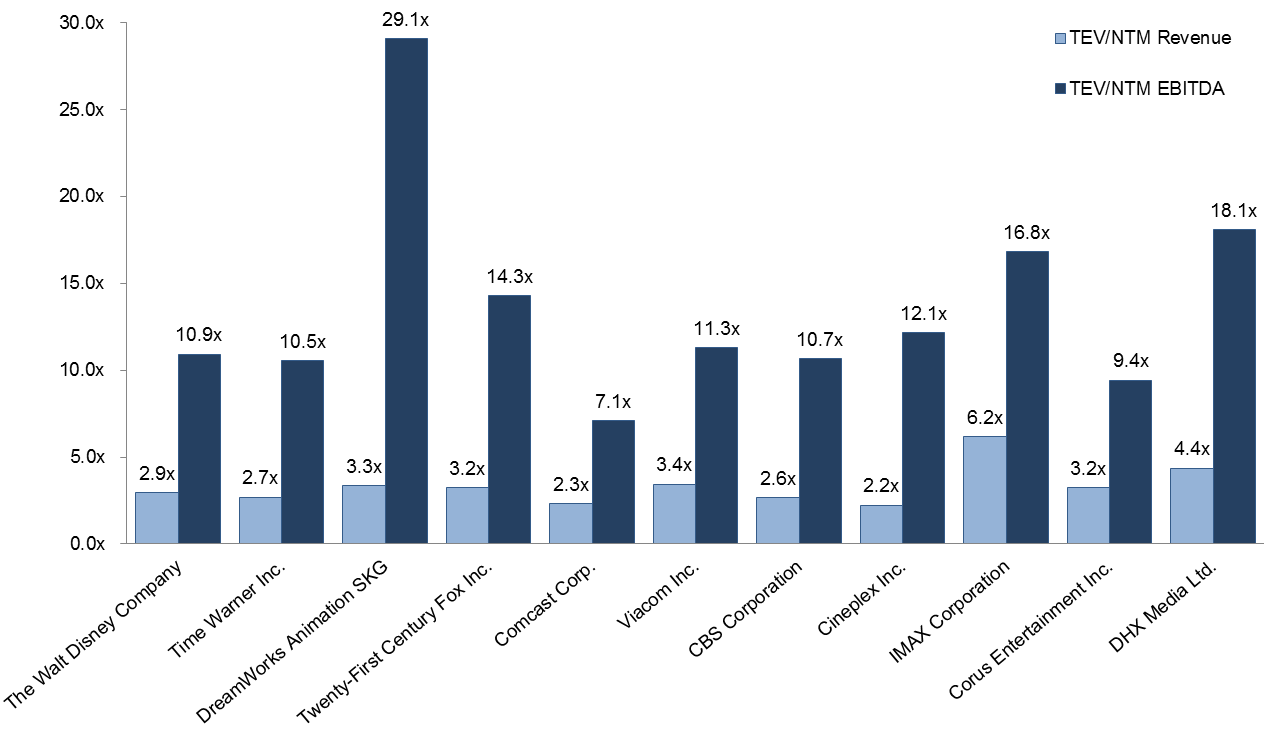 LIONS GATE VALUATION
Current Market Valuation(based on FY14(e) and FY15(e) to reflect growth)
EV/EBITDA: 13.7x / 11.4x
EV/Revenue: 1.8x / 1.7x
P/E: 27.1x / 18.9x
Trading Comps Valuation  (based on conglomerates and studios)
EV/EBITDA: $2.8bn – $6.8bn
EV/Revenue: $5.1bn – $10.2bn
P/E: $26.19 – $80.55 share price
Valuation – Trading Comparables (AT&T)
AT&T trades at mid-to-upper end of wireless comps but discount to integrated telco’s and cable companies
MULTIPLES FOR VALUATION (NTM)
Integrated Telecom 
EV/EBITDA: 6.4x – 9.8x (avg. 8.0x)
EV/Revenue: 2.3x – 3.9x (avg. 3.1x)
P/E: 11.7x – 22.4x (avg. 16.6x)

Wireless
EV/EBITDA: 5.9x – 6.4x (avg. 6.1x)
EV/Revenue: 1.0x – 1.5x (avg. 1.3x)

Wireline
EV/EBITDA: 5.2x – 11.5x (avg. 7.6x)
EV/Revenue: 0.9x – 4.1x (avg. 2.6x)
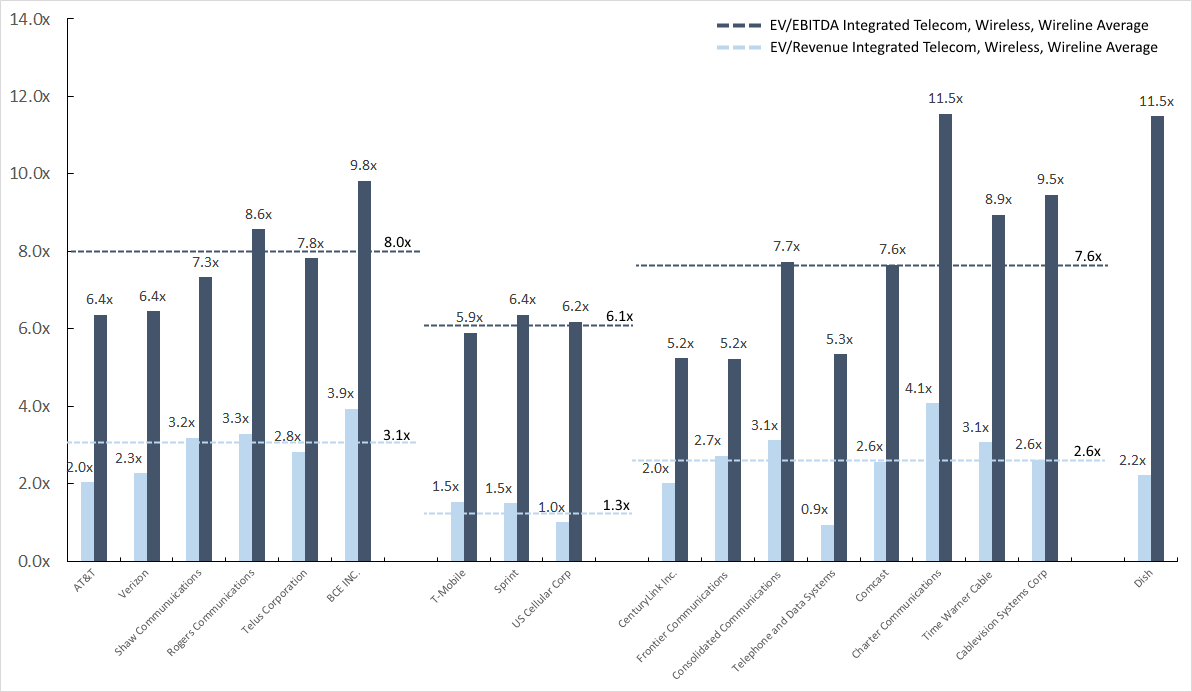 INTEGRATED
WIRELESS
CABLE
VALUATION OF AT&T
Current Market Valuation: $33.21
EV/EBITDA: 6.4x ($52.15bn EBITDA)
EV/Revenue: 2.0x ($163.18bn Revenue)
P/E: 11.9x ($16.12bn Earnings)
Trading Comparables Valuation (avg.)
EV/Revenue (Segmented): $35.48
EV/EBITDA (Segmented): $40.49
EV/Revenue (Combined): $57.05
EV/EBITDA (Combined): $50.08
Valuation – Trading Comparables (AT&T)
AT&T trades at mid-to-upper end of wireless comps but discount to integrated telco’s and cable companies
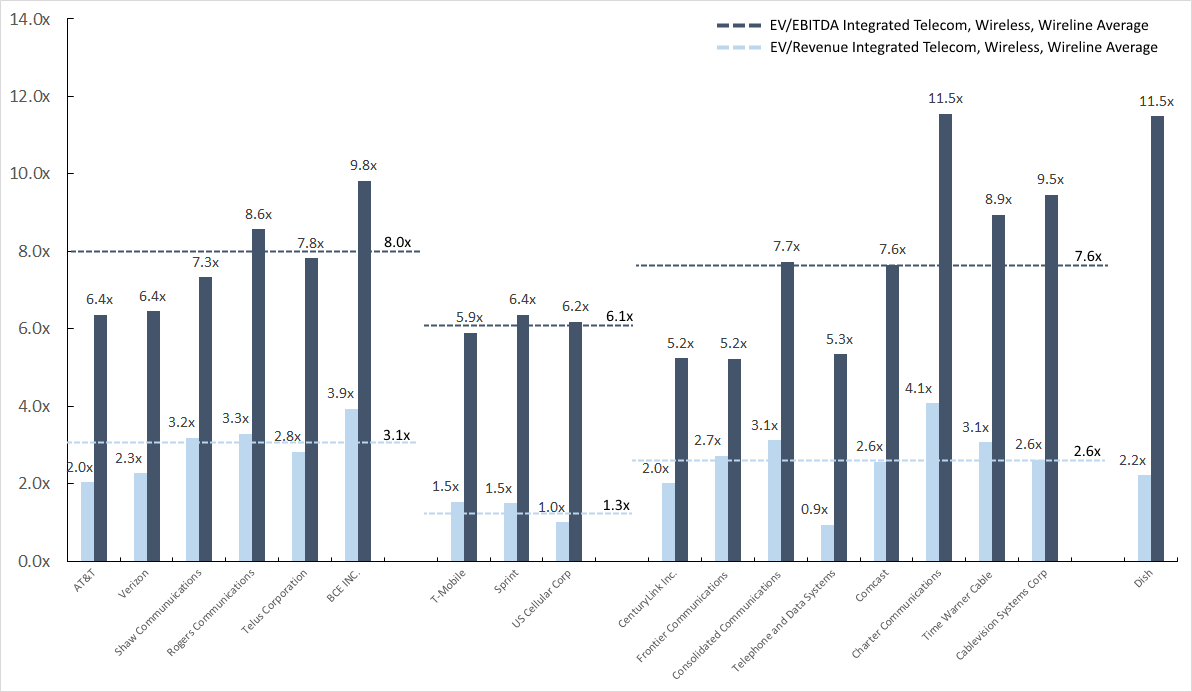 INTEGRATED
WIRELESS
CABLE
Valuation – Trading Comparables (AT&T)
AT&T trades at mid-to-upper end of wireless comps but discount to integrated telco’s and cable companies
VALUATION OF AT&T
Current Market Valuation: $33.21
EV/EBITDA: 6.4x ($52.15bn EBITDA)
EV/Revenue: 2.0x ($163.18bn Revenue)
P/E: 11.9x ($16.12bn Earnings)
Trading Comparables Valuation (avg.)
EV/Revenue (Segmented): $35.48
EV/EBITDA (Segmented): $40.49
EV/Revenue (Combined): $57.05
EV/EBITDA (Combined): $50.08
MULTIPLES FOR VALUATION (NTM)
Integrated Telecom 
EV/EBITDA: 6.4x – 9.8x (avg. 8.0x)
EV/Revenue: 2.3x – 3.9x (avg. 3.1x)
P/E: 11.7x – 22.4x (avg. 16.6x)

Wireless
EV/EBITDA: 5.9x – 6.4x (avg. 6.1x)
EV/Revenue: 1.0x – 1.5x (avg. 1.3x)

Wireline
EV/EBITDA: 5.2x – 11.5x (avg. 7.6x)
EV/Revenue: 0.9x – 4.1x (avg. 2.6x)